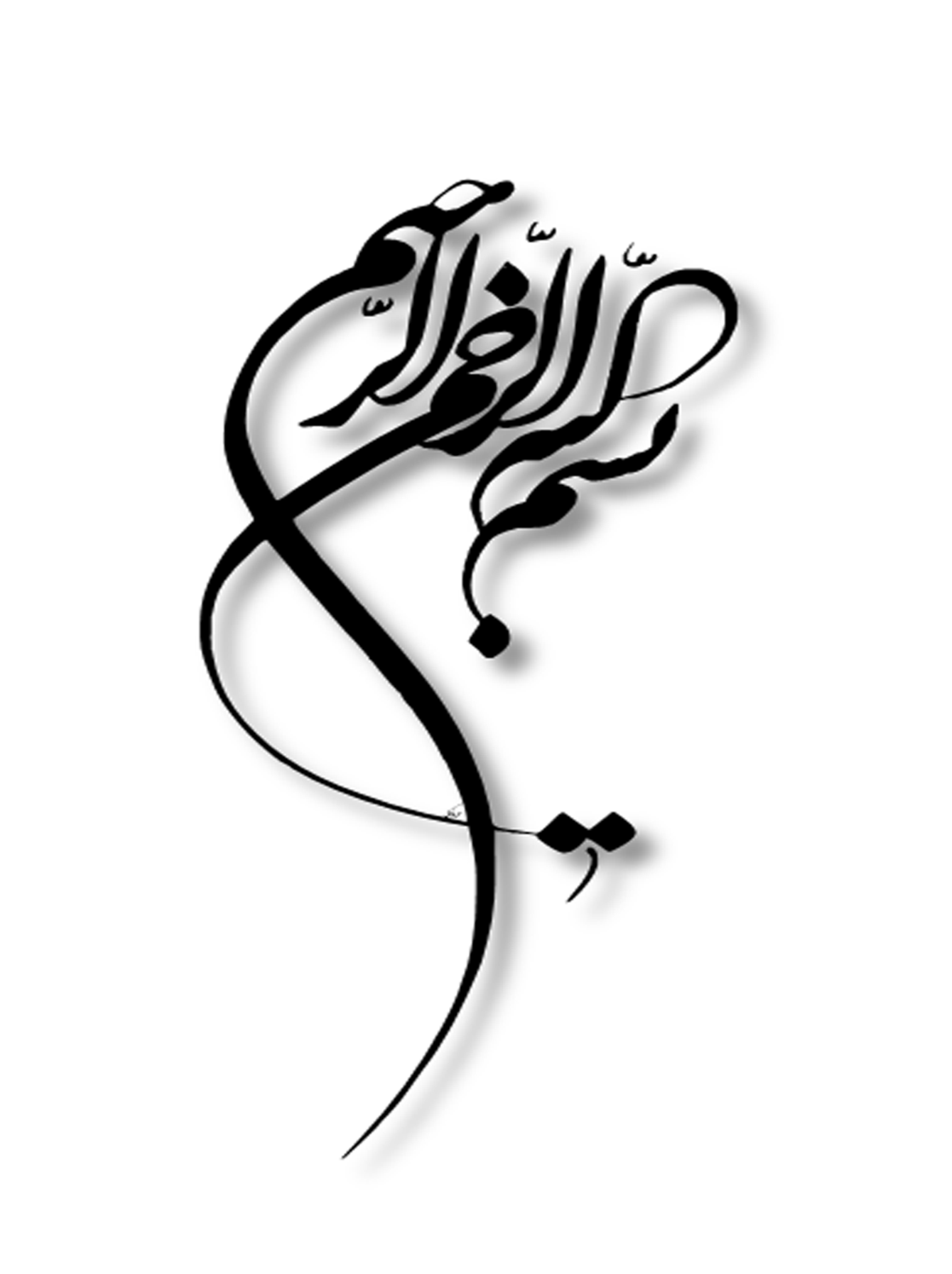 مشتری مداری
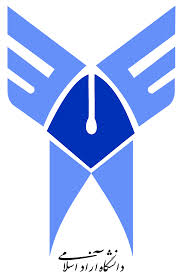 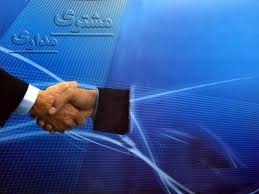 استاد گرامی :
تهیه کنندگان:
مشتری کیست
ارتباط با مشتری در گستره جهانی
بازار جهانی و بین الملل
تقسیم بندی مشتریان
تعاریف مدیریت ارتباط با مشتری
اجزا مدیریت ارتباط با مشتری
مزایای مدیریت ارتیاط با مشتری
بخش های اجرایی مدیریت ارتباط با مشتری
رضایت مشتری و اندازه گیری آن
تاریخچه
عبارت حق با مشتری است  را اکثر شما شنیده اید . این عبارت را در سال 1860 مالک یک فروشگاه در فلادلفیا اولین بار برای تبلیغات بکار برد (البته این گفته را به لرد سینزبری نسبت داده اند) آن موقع این عبارت یک شعار بود اما امروزه حق با مشتری ، دیگر شعار نیست .
امروزه دیگر لازم نیست کسی را متقاعد کنیم مشتری حرف اول را می زند.
نبود مشتری ، نبود درآمد ، سود و در نهایت مرگ سازمان را بدنبال خواهد داشت .
مشتری مداری چیست
عبارت است از جمع آوری اطلاعات مربوط به مشتری و استفاده از این اطلاعات در نحوه ارائه خدمات به مشتریان.
 مشتری مداری نوعی فرهنگ سازمانی است
مشتری مداری با استخدام هر عضوی از سازمان آغازمی شود.
مشتری کیست
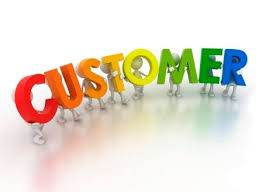 مشتری کسی است که سازمان برای او نیازی را تامین میکند.
از دیدگاه سنتی مشتری کسی است که فراورده های شرکت را خریداری میکند.
مشتری کسی است که سازمان مایل است با ارزشهایی که می افریند بررفتار وی تاثیر گذارد .
مشتری ناراضی، معترض و گویا از مشتری راضی و خاموش مفیدتراست.
انواع مشتری
مشتری بر دو نوع است :
1) مشتری برون سازمانی (خارجی) : 
   به شرکت سود میرساند در حالیکه مشتری درون سازمانی ارزش افزوده را بالا می برد .
2 ) مشتری درون سازمانی( داخلی ) :
     همان کارکنان داخل سازمان میباشند .
انواع مشتریان خارجی
درجه بندی مشتری خارجی از جنبه میزان رضایت مندی آنها
انواع مشتری خارجی بر اساس رفتارهای آنها
تقسیم مشتری خارجی براساس زمان ( قدیم وجدید)
درجه بندی مشتری خارجی از جنبه میزان رضایت مندی آنها
مشتری راضی
مشتری شاد
مشتری ناراضی
مشتری خشمگین
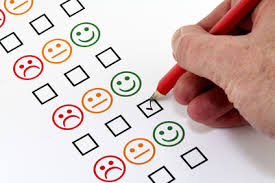 انواع مشتری خارجی بر اساس رفتارهای آنها
مشتریان پر حرف
مشتریان عصبانی
مشتریان عجول
مشتریان پرحوصله 
مشتری از خودراضی
مشتری کم ادب
مشتری معمولی
تقسیم مشتری خارجی براساس زمان( قدیم وجدید)
نسل اول : اولین حلقه ارتباطی هستند و معمولا افراد با بصیرت تلاشگر، مدبر و خلاق هستند.
نسل دوم : با راهنمایی و هدایت نسل اول که بر آنها اعمال میشودآنها را مستعد برای ادامه راه تکامل برای رسیدن به اهداف تعیین شده میکند.
نسل سوم: وفادار نمودن مشتریان نسل دوم
امروزه مدیران بهترین منابع یک سازمان را منابع انسانی میدانند و مشتری  را در جایگاه دوم قرار دادند و معتقدند بدون وجود کارمندان متعهد و توان افزوده هیچگاه خدمات مناسبی ارائه نخواهد شد.
همانطور که قبلاً گفته شد، مشتری مداری با استخدام هر عضوی در سازمان آغاز میشود.
رضایت کارکنان رابطه مستقیم با رضایت مشتریان دارد.
در کشورهای مختلف مشتری را اینگونه تعریف میکنند:
بریتانیای کبیر مشتری خداست
آمریکا مشتری بالاترین مقام است
ژاپن مشتری پادشاه است
در هند مشتری ارباب است
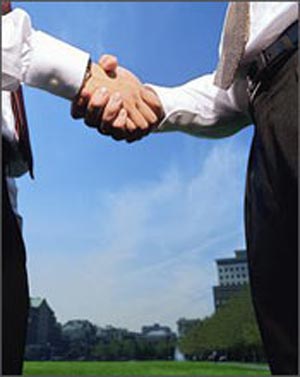 اینترنت
از سال های میانی 1990 فروش الکترونیکی باعث شد که بعد مسافت در ارتباط با مشتری موانعش از بین برود
از بهترین نمونه عینی یک سازمان موفق در زمینه مشتری مداری شرکت آمازمون(آمازون) است که بنیان گذار آن جف بزاس است.
مایکل دل فروش بی واسطه را از طریق اینترنت صورت داد و توانست با فروش سفارشی رایانه ها از طریق اینترنت هزینه را به مراتب کمتر از رقبای خود کند مثل شرکت اپل ، کامپک
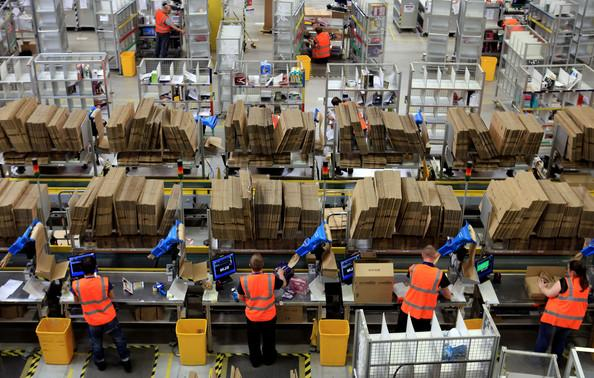 معایب خرید اینترنتی :

منتظر بودن برای تحویل کالا ( یک روز یا کمتر )
ملموس و محسوس نبودن کالا قبل از تحویل
قابل چانه زنی و تخفیف نیست
مزایای خرید اینترنتی:

 در دسترس بودن در تمام ساعات شبانه روز
نیاز به زمان ، هزینه ، حمل پول و ... ندارد
قیمت ها اغلب کمتر و ارزانتر میباشد
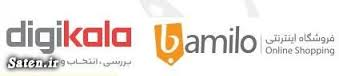 ارتباط با مشتری در گستره جهانی
رابطه دارای یک نقطه ابتدا ، اوج ، و متاسفانه پایان است اما در رابطه با مشتری ما نقطه پایان نداریم و همیشه باید در اوج باشیم و در هررابطه ای اگر خطایی ایجاد شود هر دو مقصرند اما در رابطه با مشتری ما مقصریم نه مشتری
این رمز بقای سازمان های مشتری مدار در عصر حاضر است
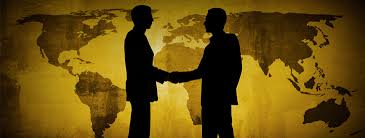 بازارهای جهانی بین الملل
شرکت هایی که فقط در بازارهای داخلی مهارت داشته باشند در نهایت آن را از دست خواهند داد چرا که همیشه رقبای قوی خارجی شرکت را به چالش خواهند کشید بنابراین کسب کار در حال حاضر بدون مرز است و برند بودن شرکت در بازارهای جهانی از عوال مهم است ، مثل شرکت شورولت ، کادیلاک و ...
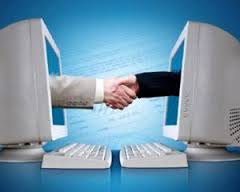 تقسیم بندی مشتریان
1 ) حواریون یا عطسه کنندگان : 
بیش از حد وفادارند و خودشان بازیاب های سازمان هستند
2 ) گروه های وفادار: 
بنا ی موفیقت سازمان را پی ریزی میکنند و نسبت به حواریون از ثبات بیشتری برخوردارند و گفتن واقیعت ها هیچ ابایی ندارند.
 3 ) مشتریان نا ارام یا  افرادبی سواد : 
از مشکل ترین کسانی هستند که سازمان با آنها روبروست و از ویژگی های آنها اینست که وفادار نبودن ، سخت بودن دادو ستد با آنها ،درچانه زنی و مذاکره بسار قوی هستند
تقسیم بندی مشتریان
4 )گروگان:
به ظاهر بسیار وفادارند چرا که انتخاب و گزینه ای دیگری برای انتخاب ندارند و تنها ابزار برای رهایی این گروه 
اینترنت است که بعنوان رقیب شناخته میشود.
5 ) روی گردانان از سازمان :
 ناراضی نگه داشتن مشتریان وفادار و رسیدگی نکردن به شکایت آنها منجر میشود که مشتریان از سازمان روی 
گردان شوند.
 6) خرابکار(تروریست):
خرابکاران همان حواریون سابق هستند که  به علت رعایت نکردن حد و مرز در ارتباط با مشتری و بی توجهی 
 سازمان باعث از بین رفتن سازمان میشود
تقسیم بندی مشتریان
7 ) رقبا :  
خطرناکترین رقیب، شرکتی است که شباهت زیادی به شرکت ما دارد
رقابت امروز بین محصولات تولید شده در کارخانه ها نیست بلکه به بسته بندی ،خدمات ،تبلیغات 
و ارائه خدمات به مشتری ارزش دارد.
 
رسیدگی به شکایات: شکایات ، آموزگار کسب و کار است
کایو تویودا ، رییس شرکت تویوتا، غول صنعت خودرو سازی دنیا " خبرنگاران را دعوت کرده تا در مقابل دوربین های آنها این گونه خم شود و به خاطر نقص فنی در سیستم پدال یکی از محصولات تویوتا عذرخواهی کند.
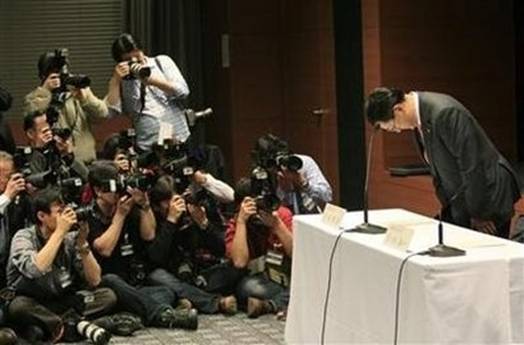 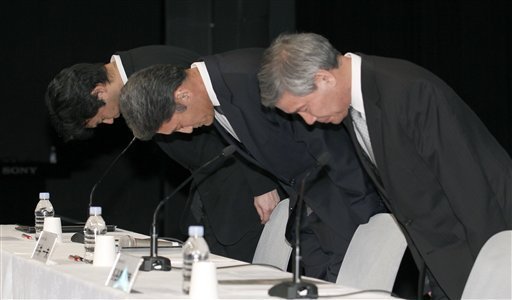 پنج جمله که مانند آب روی مشتری عصبانی اثر می کند
 1. معذرت می خواهم.
 2. حتما این مشکل را به کمک هم، حل می کنیم.
 3. هر طور که شما می فرمایید، ما در خدمتیم.
 4. آیا از راه حل ارائه شده راضی هستید؟ و تمایل دارید در آینده باز با ما کار کنید (چیزی از ما بخرید)؟
 5. متشکریم.
تاریخچه ظهور مدیریت ارتباط با مشتری
دوره انقلاب صنعتی (تولید دستی تا تولید انبوه): افزایش کارایی و صرفه اقتصادی مهمترین اهداف است
 دوره انقلاب کیفیت(تولید انبوه تا بهبود مستمر):تولید کم هزینه تر و با کیفیت برتر مهترین اهداف است
دوره انقلاب مشتری(بهبود مستمرسفارش سازی انبوه)
باافزایش توقع مشتریان تولید کنندگان ملزم شدند محصولات خود را با هزینه کمتر ، کیفیت بالاتر و تنوع زیاد تولید کنند.
توان عرضه
توان بالقوه برای 
 ورود رقبای جدید
برنامه ریزی استراتژیک
تعیین نیت راهبردی
تحلیل محیط خارجی
تعاریف مدیریت ارتباط با مشتری(CRM)
نوعی استراتژی بازاریابی است که هدف آن بالا رفتن رضایت مشتری و افزایش سود شرکت در بلند مدت میباشد.
فرایندیست هدف گذار، جذب کردن ،معامله کردن ،ارایه خدمات و نگهداری و ایجاد روابط بلند مدت بامشتریان است.
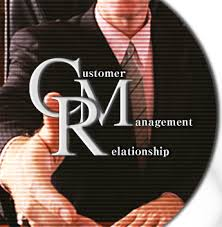 تعاریف مدیریت ارتباط با مشتری
استراتژی است برای کسب آگاهی بیشتر در مورد نیازها و رفتار با مشتریان
روشی است جهت شناسایی مشتریان و راضی نگه داشتن و تبدیل آنها به مشتریان همیشگی
 در واقع یک پک سخت افزاری است که به عنوان دستیار برای مشتریان برای پیوند دائمی
اجزای مدیریت ارتباط با مشتری CRM
مشتری:تنها منبع سود فعلی و رشد سازمان است
ارتباط:رابطه میان یک سازمان و مشتریانش
 مدیریت:تغییرات مداوم درمراحل،فرایندهای                                                            
کاری و فرهنگ سازمانی است
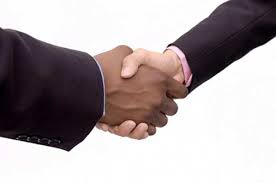 مزایای مدیریت ارتباط با مشتری برای مشتریان
اطمینان : کاهش سر در گمی، اطمینان به ارائه دهنده خدمات و احساسی آکنده از اعتماد به او.
مزایای اجتماعی : متمایز کردن مشتریان ،آشنایی مشتریان با کارکنان و توسعه روابط دوستانه با مشتریان 
بهره مندی از خدمات بیشتر: خدمات اضافی ، قیمتهای ویژه واولویت بالاتر نسبت به دیگر مشتریان
مزایای مدیریت ارتباط با مشتری برای سازمان ها
حفظ مشتریان فعلی و ترغیب آنان به خرید های مجدد 
حرکت سازمان ها به سمت هوشمند سازی و دانش محور بودن باعث کاهش هزینه پردازش و ارتباط مشتریان درزمان کمتر و سرعت بیشتری انجام میشود.
با جمع آوری اطلاعات کامل مشتریان، امکان طبقه بندی مشتریان را براساس راهبردها و معیارهای سازمان فراهم نموده و سازمان را در رسیدن به هدف مدیریت ارتباط با مشتری تسهیل میکند.
مراحل ارائه خدمت ، مدیریت ارتباط با مشتری
مرحله اول : تهیه پایگاه اطلاعاتی بر مبنای اطلاعات و داده های مشتریان،تحلیل اطلاعات در نهایت انتخاب مشتریان هدف براساس معیار سودآوری 
مرحله دوم : برای مشتریان هدف ،آمیزه بازاریابی مناسب طراحی می شود
مرحله سوم: نتایج حاصله مورد کنترل و ارزیابی قرار میگیرد
دلایل حرکت سازمانها به سوی سرمایه گذاری مدیریت ارتباط با مشتری
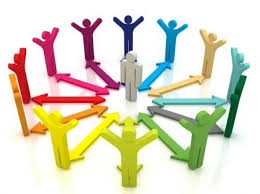 استفاده از روابط جاری با مشتریان فعلی برای به حداکثر رساندن میزان رشد در آمدها
مشخص کردن ، جذب نمودن و حفظ بهترین مشتری ها
معرفی و مشخص کردن روال ها و فرآیندهای فروشی که بیشتر تکرار میشوند
پاسخگویی به نیازها و رفع تقاضای مشتریان
ایجاد و اجرای یک راهبرد فعال بازاریابی که به کاهش هزینه ها و شناخت عمیق تر مشتری منجر میشود.
بازایابی تلفنی
بازار یابی تلفنی
مدیریت استراتژیک
ترکیب و قرار دادن داده ها در بانک اطلاعاتی سازمان
تحلیل اطلاعات جمع آوری شده
دستبه بندی  داده های مناسب
اجرای استراتژی
تحلیل محیط داخلی
فرموله کردن استراتژی
کنترل استراتژی
ارتباط کلامی
انتشار اطلاعات به اجزای مختلف سازمان
اینترنت
ایمیل تبلیغاتی
چالش های اجرایی مدیریت با مشتری
هزینه راه اندازی اولیه 
ابزارهای کاربردی یکپارچه
همکاری بخشهای مختلف
اندازه گیری رضایت مشتری
ادواردز دمینگ:"سود در تجارت ، مستلزم مراجعه دوباره مشتری است،مشتریانی که به داشتن کالا یا خدمات شما مباهات کرده و دوستانشان راهم به مصرف کالا  یا خدمات شما تشویق میکنند بنابراین باید سنجش رضایت مشتریان را درفرایندهای کاری منظورکرد"
شناسایی انتظارات مشتری
طراحی کالا و خدمات بر اساس نیازها و انتظارات مشتری
تولید و تحلیل
مدیریت انتظارات مشتری
سنجش رضایت مشتری
مدیریت شکایات مشتری
از توجه شما
سپاسگزاریم